Temporary Mechanical Circulatory Support (MCS) in Acute Decompensated Heart Failure (ADHF) and Cardiogenic Shock (CS).
Updates and Current Landscape
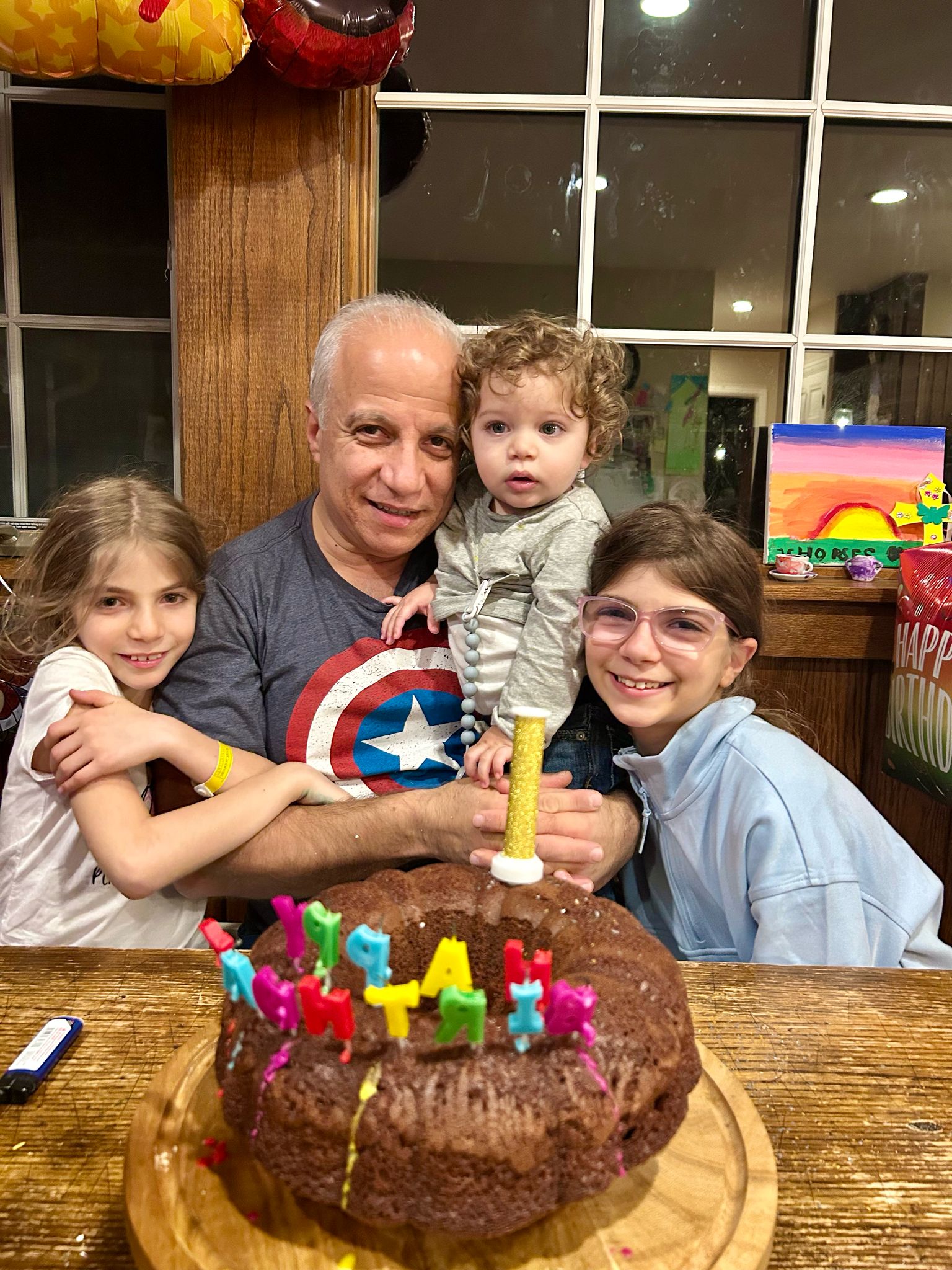 Background
Acute heart failure (HF) carries an unacceptably high mortality burden, necessitating continual advancements in therapeutic strategies to improve patient outcomes. 

Temporary mechanical circulatory support (t-MCS) has emerged as a crucial intervention in the management of cardiogenic shock complicating acute heart failure, providing a bridge to recovery or to a durable version of mechanical support.
COMMON tMCS DEVICES USED
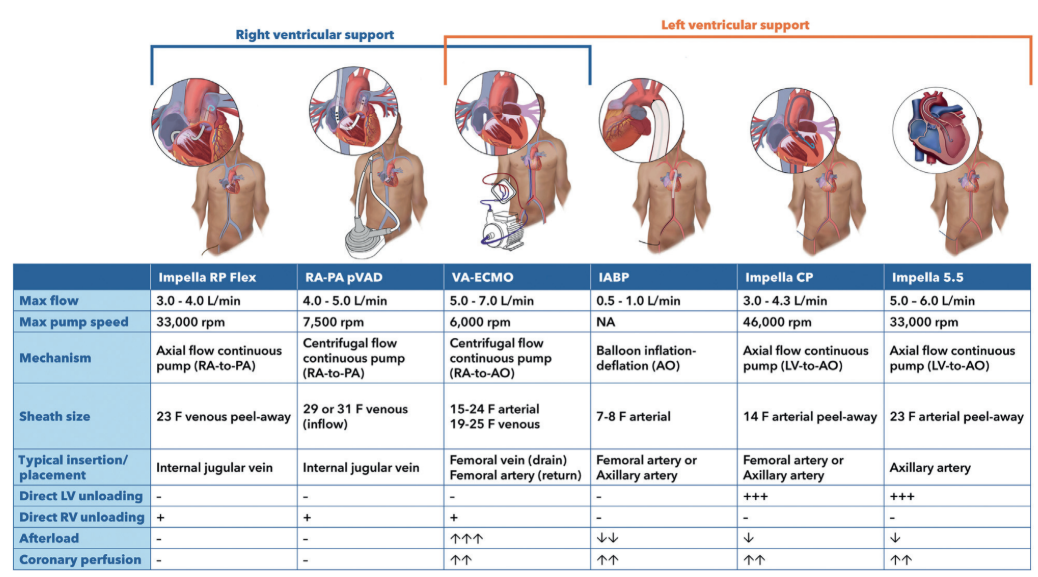 Intra-Aortic Balloon Pump (IABP)
Contraindications

Arrhythmias (Sync)
> mild AI
Vascular access
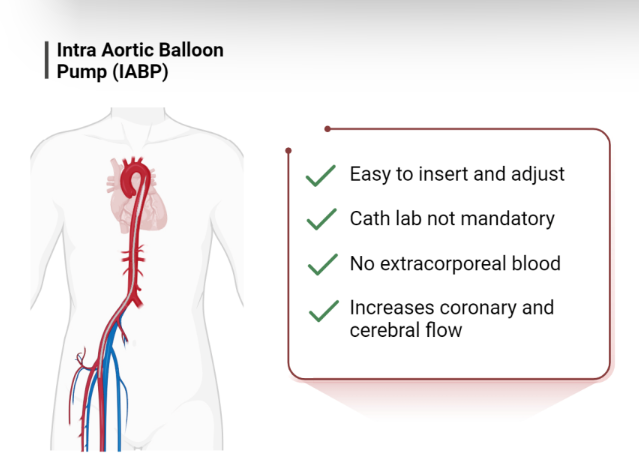 IABP: benefits
IABP support modestly enhances CO, particularly beneficial in scenarios with disproportional left ventricle (LV) afterload elevation. (Decreasing SVR in CS and potentially in venting the LV in VA-ECMO).

The prevalence of functional mitral regurgitation (MR) associated with worsening LV systolic dysfunction is sensitively addressed by IABP’s afterload reduction. 

The modulation of splanchnic blood flow by IABP may prove beneficial, especially in hypoperfused ADHF cases with moderate/severe kidney dysfunction. 

The combination of afterload reduction with myocardial perfusion improvement also ameliorates the arrhythmic substrate.the arrhythmic substrate.
IABP: Evidence and indications
Limited Evidence in post-AMI CS. Less frequently used in this subset.

Modest and mostly retrospective evidence in ADHF.

Still a part of the armamentarium, used mostly to improve coronary perfusion post MI and in patients awaiting CABG.

Niche indication for post- MI VSD and acute MR.

Use when larger access is not available for the insertion of other devices.

LV venting in conjunction with VA-ECMO in patients with mechanical AV or LV thrombus. (some intrinsic LV function must be present)
Impella
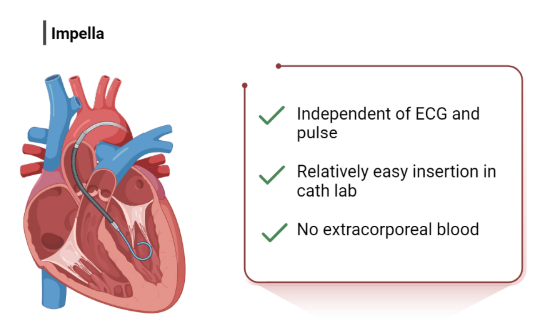 Contraindications

Mechanical AV.
LV thrombus.
Severe PVD (CLI).
Caution with VSD.
Intolerance to anticoagulation)
Impella Variations
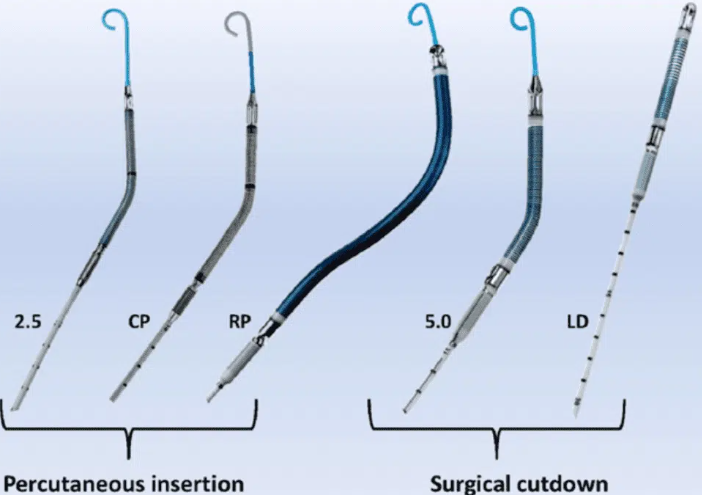 ECP Impella with 9Fr. at insertion and removal expandable pump generates up to 5 l/min
TandemHeart
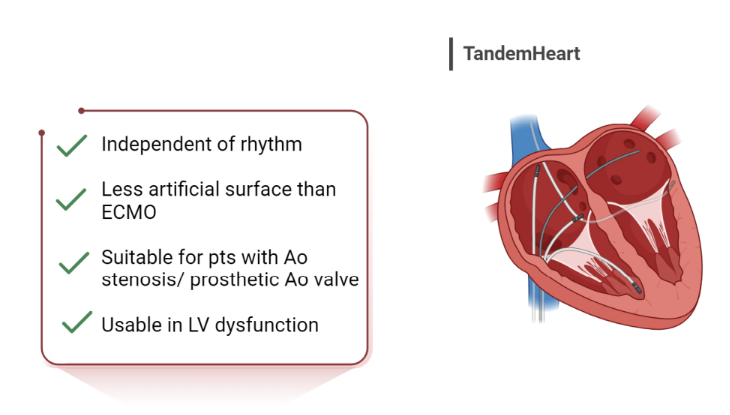 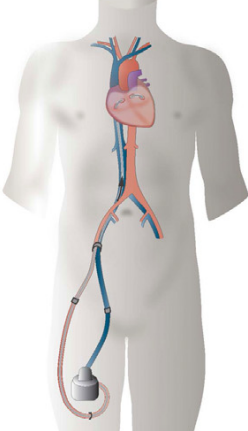 TandemHeart
Oxygenated blood is suctioned from the left atrium and pumped back into the arterial circulation bypassing the left ventricle. Generates 4 l/min.

21 Fr. suction Catheter inserted to LA via transseptal.

Blood pumped back through 16-17 Fr. Femoral arterial cannula.

More difficult insertion requires TS with risk of tamponade, vascular complications, etc…
TandemHeart
Evidence is based on observational data and case studies.

Insertion through TS limits its wide application.

May increase the LV afterload which would require LV venting.

Useful in prosthetic valves and aortic stenosis and isolated LV failure.
Main application is bridge to LVAD as prognosis is grim when used as bridge to recovery (Survival 23%).
ECMO
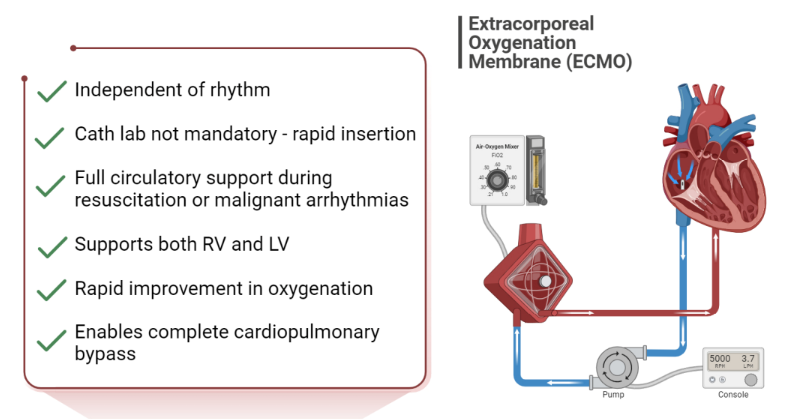 ECMO
VA-ECMO
VV-ECMO
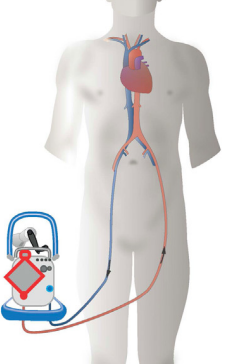 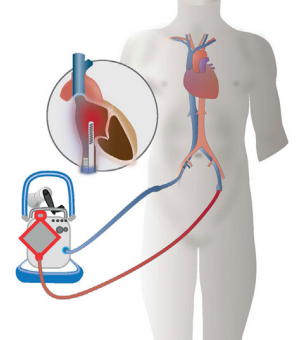 VA-ECMO
Peripheral (Fem-fem, Ax-Ax…) or central cannulation if PVD.

18-28 Fr. vein/ 16-19 Fr artery.

Increases the LV afterload which would require LV venting (IABP, ECpella, LA cannula (LA-VA), LV cannula, Septostomy).

Limb ischemia: need for APC.

Harlequin or North-South syndrome in delayed lung recovery requires adding a venous cannula.(V-VA-ECMO).

Weaning with Impella.
VA-ECMO Applications
Bridge to LVAD or Transplant in ADHF (HF-CS).

Bridge to recovery (where there is hope of recovery) in AMI and myocarditis with Shock (AMI-CS).

E-CPR in qualified patients post cardiac arrest (consider age, pre-existing comorbidities and MIRACLE-2 score).
Evidence for IABP in CS post AMI
IABP-SHOCK II

2012
N=600
IABP vs. MEDICAL
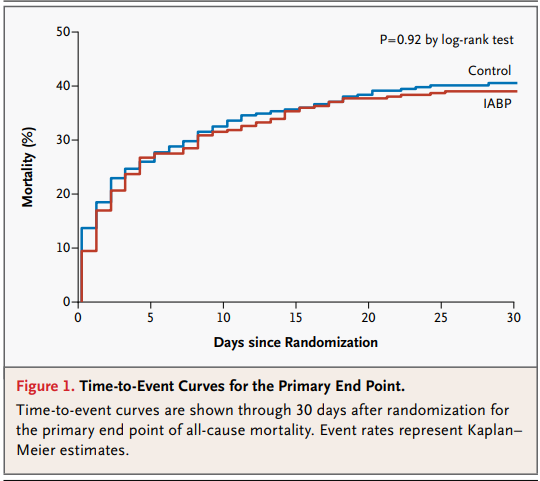 Evidence for Impella in CS post AMI
Impella Support for Acute Myocardial Infarction Complicated by Cardiogenic Shock. 

Matched-Pair IABP-SHOCK II Trial 30-Day Mortality Analysis.

Circulation.2019;139:1249–1258.
Evidence for Impella in CS post AMI
Circulation.2019;139:1249–1258
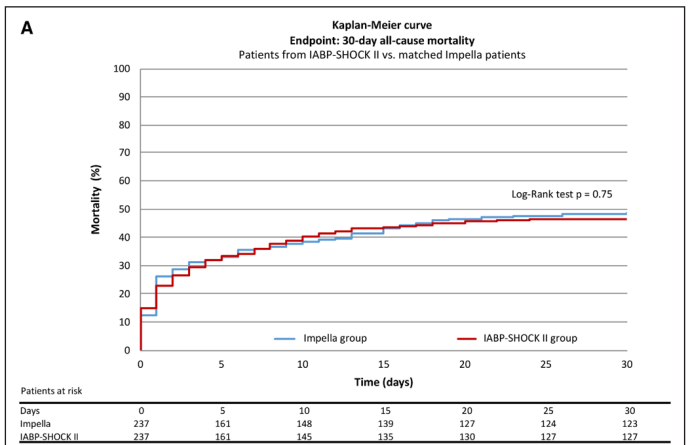 Evidence for Impella in CS post AMI
Circulation.2019;139:1249–1258
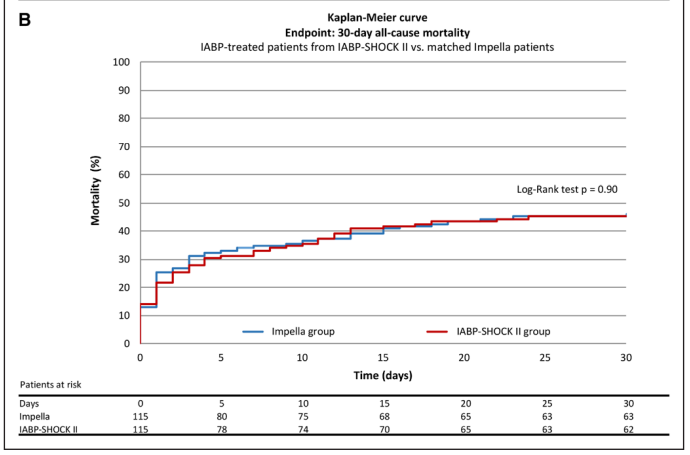 Microaxial Flow Pump or Standard Care in Infarct-Related Cardiogenic Shock (DanDer-Shock Trial) N Engl J Med 2024;390:1382-1393
350 patients (Median LVEF ~ 25%) suffering from STEMI and cardiogenic shock randomized Impella vs. standard care.

Impella led to lower risk of death from any cause at 180 days (45.8% vs. 58.5%, HR 0.74; 95% CI, 0.55 to 0.99; p = 0.04).

However, the risk of adverse events, specifically the need for renal replacement therapy, was observed more frequently in those who randomized to MCS compared to those who were treated according to the standard of care (41.9% vs. 26.7%, RR 1.98; 95% CI, 1.27 to 3.09).
Microaxial Flow Pump or Standard Care in Infarct-Related Cardiogenic Shock (DanDer-Shock Trial) N Engl J Med 2024;390:1382-1393
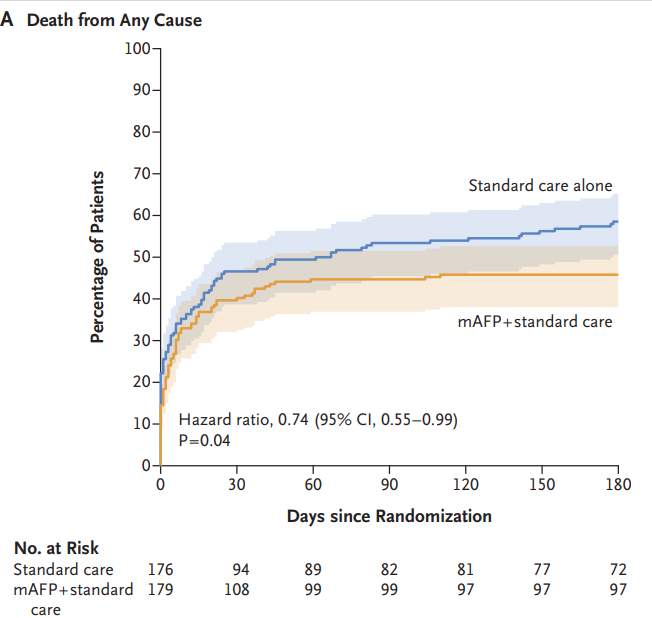 Microaxial Flow Pump or Standard Care in Infarct-Related Cardiogenic Shock (DanDer-Shock Trial) N Engl J Med 2024;390:1382-1393
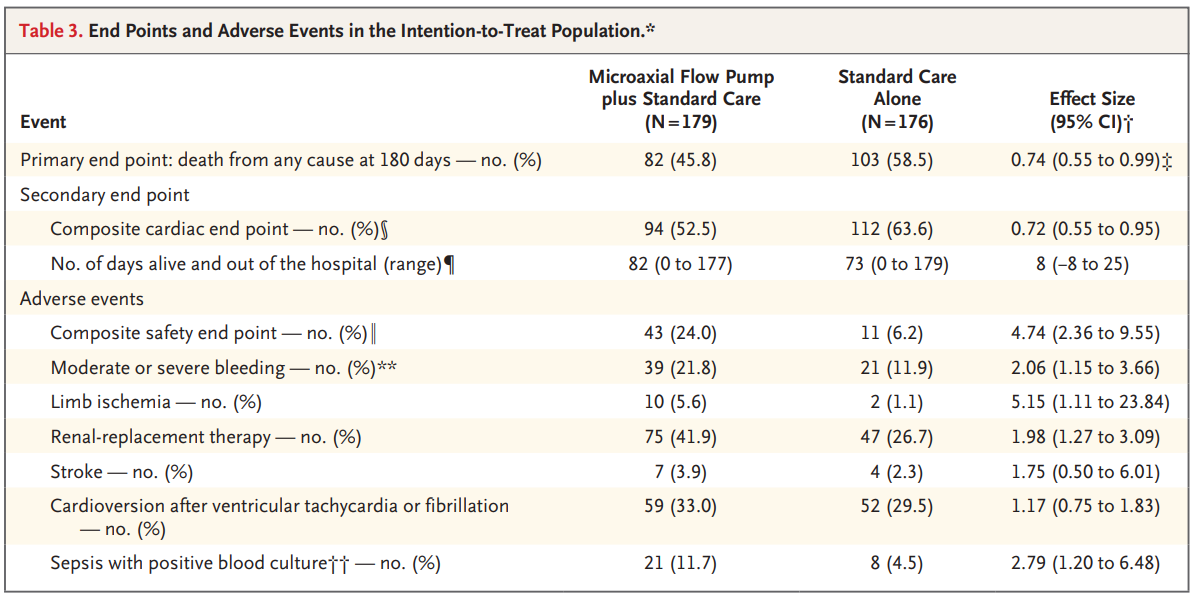 Microaxial Flow Pump or Standard Care in Infarct-Related Cardiogenic Shock (DanDer-Shock Trial) N Engl J Med 2024;390:1382-1393
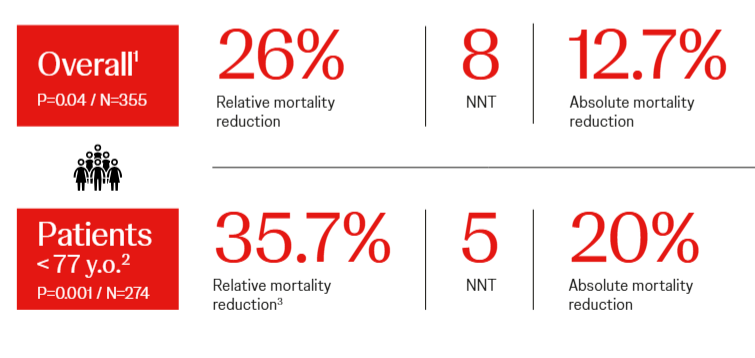 Extracorporeal Life Support in Infarct-Related Cardiogenic Shock  (ECLS-SHOCK Trial) N Engl J Med 2023;389:1286-1297
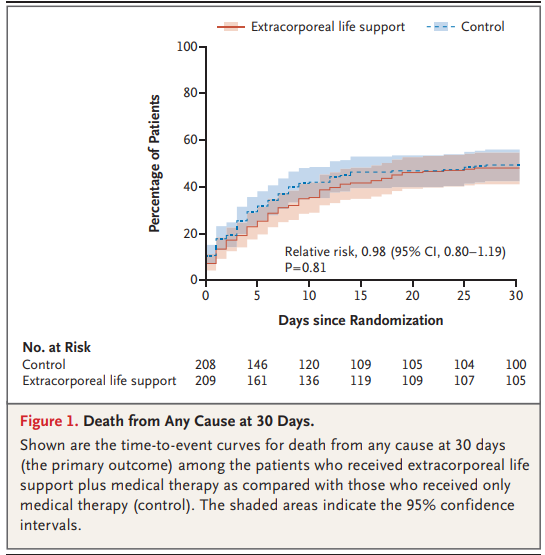 Current Practice
The attempt to achieve hemodynamic stabilization in patients with severe or rapidly deteriorating infarct-related cardiogenic shock (AMI-CS) is the most common indication for initiation of MCS therapy.
The use of ECLS and other techniques for mechanical circulatory support increased substantially when percutaneous systems became widely available and after studies showed a lack of survival benefit for the intra-aortic balloon pump as a former standard of hemodynamic support. 
On the basis of findings from observational studies, current international guidelines and scientific statements support a strategy of mechanical circulatory support, albeit based on weak levels of evidence.
So far, randomized trials that have evaluated the effect of ECLS in patients with post infarct cardiogenic shock have shown neutral results.
One Randomized Trial (Dan-Ger Shock) showed survival benefit of Impella vs. standard of care in this population. This came with a substantial increase in serious bleeding, CLI and AKI.
IABP data is weak and a randomized trial showed no advantage of counterpulsation over standard care alone in post-infarct CS.
TandemHeart requires TS and its use is therefore limited for this indication.
Weight of Evidence
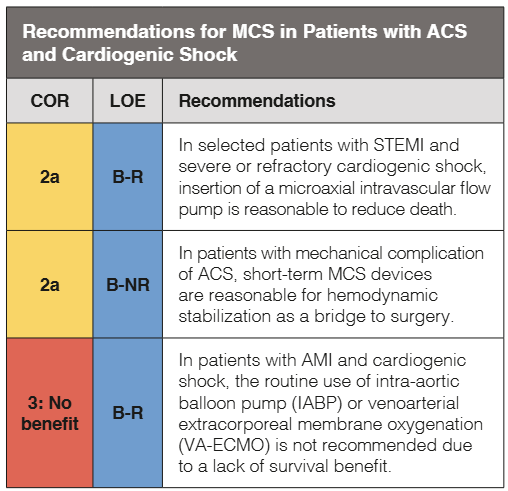 Guidelines
Transient MCS is useful as a bridge to transplant or LVAD in ADHF.

It may be of benefit as a bridge to recovery in reversible causes of acute heart failure (myocarditis etc…) and in high-risk procedures (PCI, VT ablation).

The body of evidence is limited in post-MI cardiogenic shock (Impella) as benefit is often offset by frequent complications. Patient selection (Dan-Ger excluded comatose patient post OHCA), careful access choice and management, team approach may help decrease complications and improve outcomes.
2025 Concise Clinical Guidance: 

An ACC Expert Consensus Statement on the Evaluation and Management of Cardiogenic Shock
SHOCK TEAM
Early screening and recognition of AMI-CS.
Transfer to the appropriate unit or center.
Use of biomarkers (lactates, ALT etc..) of end organ hypoperfusion.
Frequent concomitant use of EKG and echocardiography assessing LV/RV.
Invasive hemodynamic monitoring (PAPI <0.9 , RA/PCWP ratio >0.6 etc…)
Early escalation of therapy before irreversible damage.
Guidance on inotropes, PEEP etc…
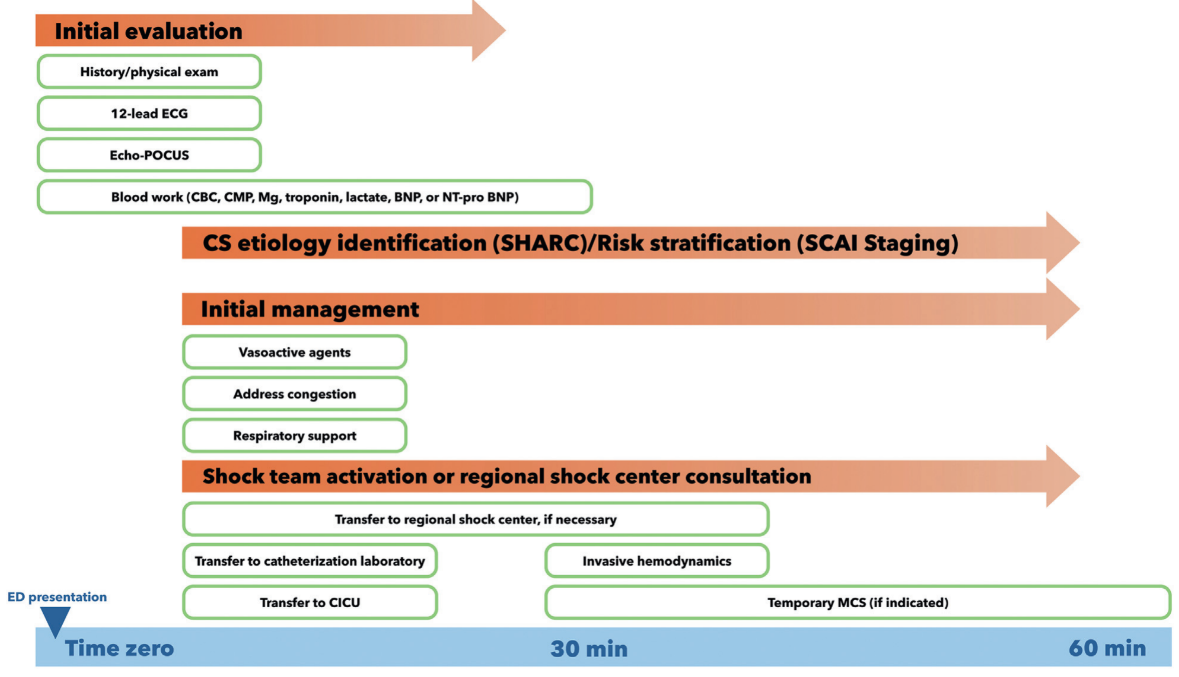 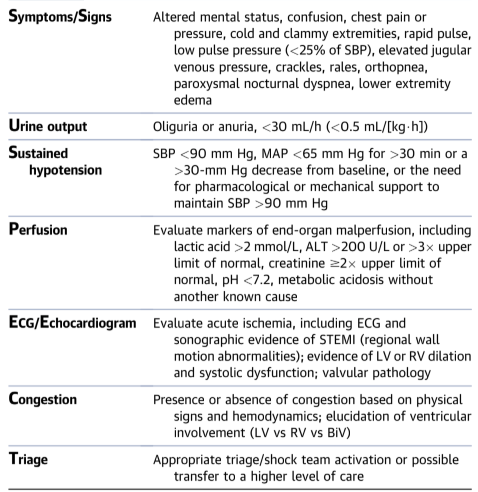 EARLY IDENTIFICATION
(SUSPECT-CS).
GOAL
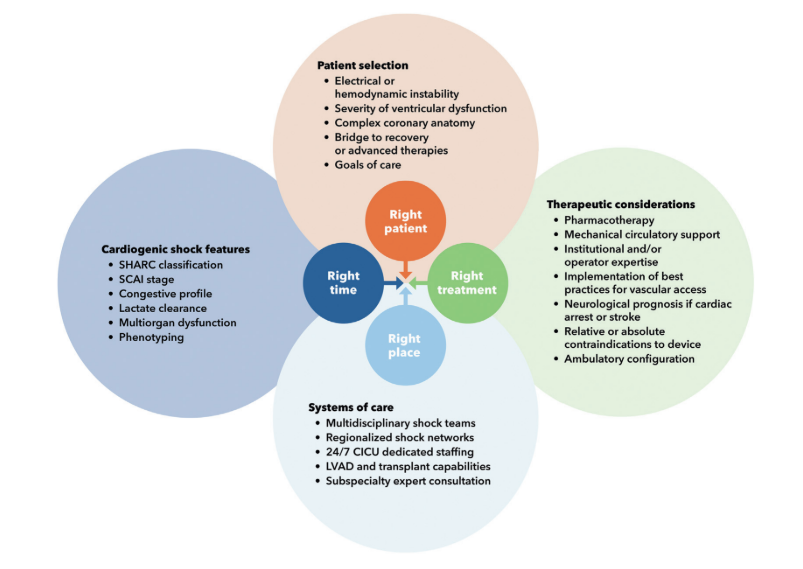 KNOW YOUR LIMITS
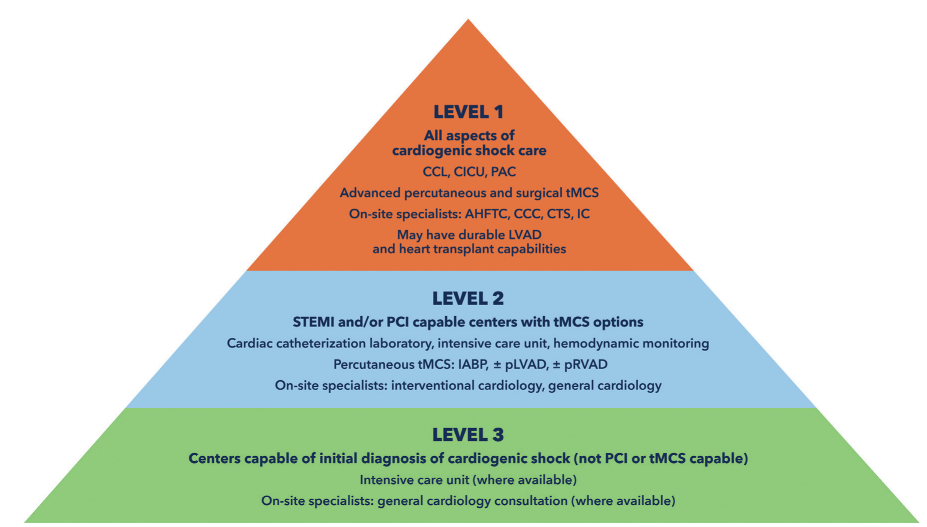 MONITORING
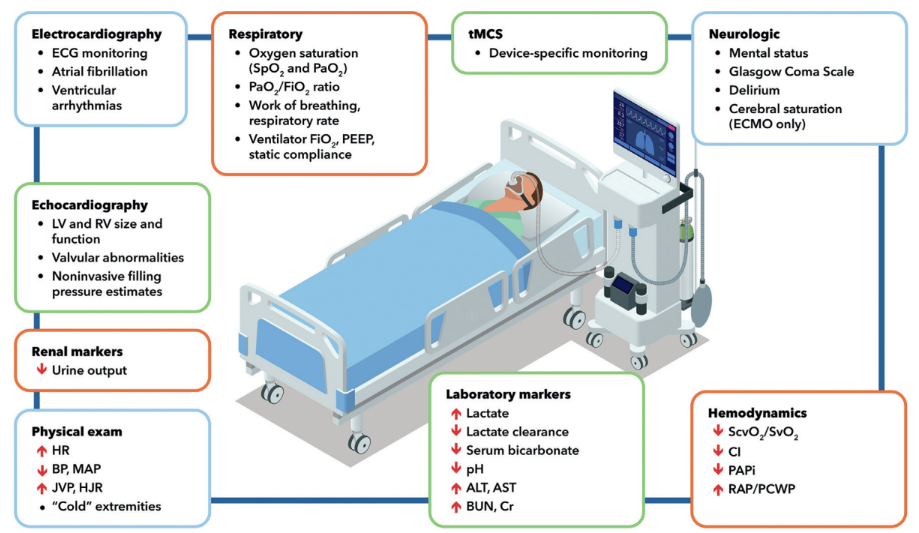 Lowest dose possible.
Avoid pure vasoconstrictors (Neo, vaso): reflex brady and increased SVR lead to decreased CO.
No study showed advantage of one inopressor over another.
Caution with milrinone in renal failure.
Transrenal perfusion gradient (MAP-CVP).
LEVOSIMENDAN:
VASOPRESSORS
calcium sensitizer (Binds to troponin C, making it more sensitive to calcium thereby improving interaction between troponin C and I) 
improves contractility and induces vasodilatation (ATP-sensitive K channels)
T1/2 is 1 hour but active metabolite 80 h
VENTILATION
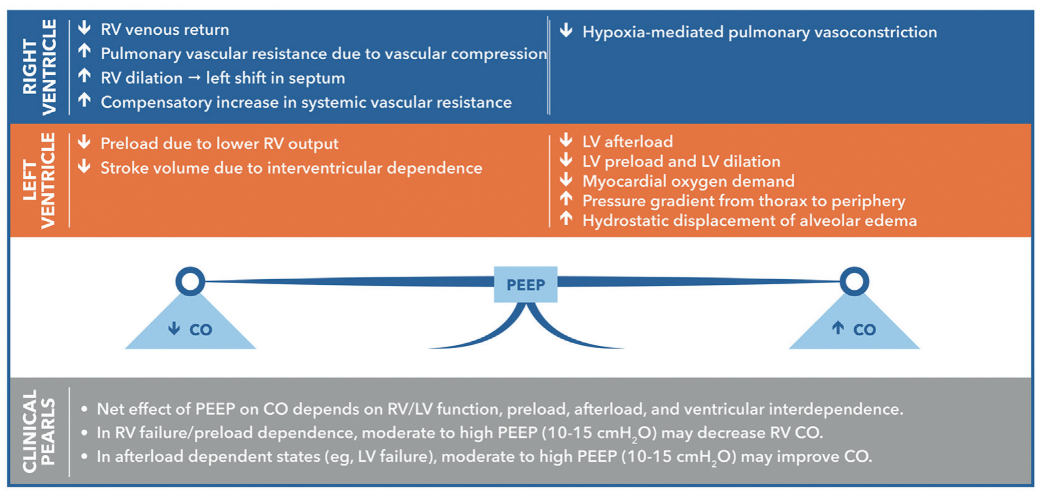 VENTILATION
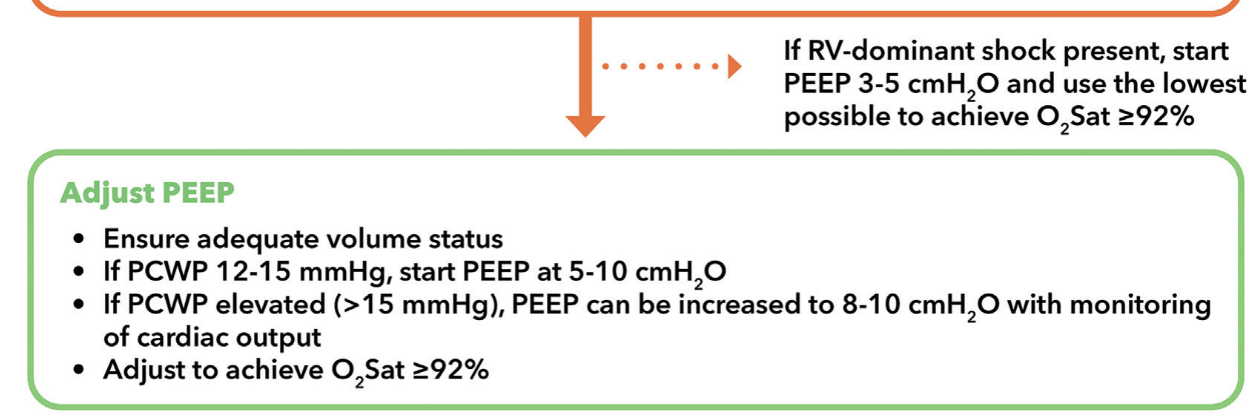 Rarely isolated. Most frequently associated with LV failure.
Treatment cornerstone:
RV INFARCT-CS

PAPi < 0.9 (PAPs-PAPd)/CVP
optimize RV-preload (CVP 12-14).
decrease RV-afterload (decreasing PCWP/PAP by unloading LV first ie impella CP first unless EDP is normal).
Avoid ventricular interdependence (maintain CVP/Wedge optimal ratio).
Avoid high PEEP.
Improved CVP is early sign of recovery.
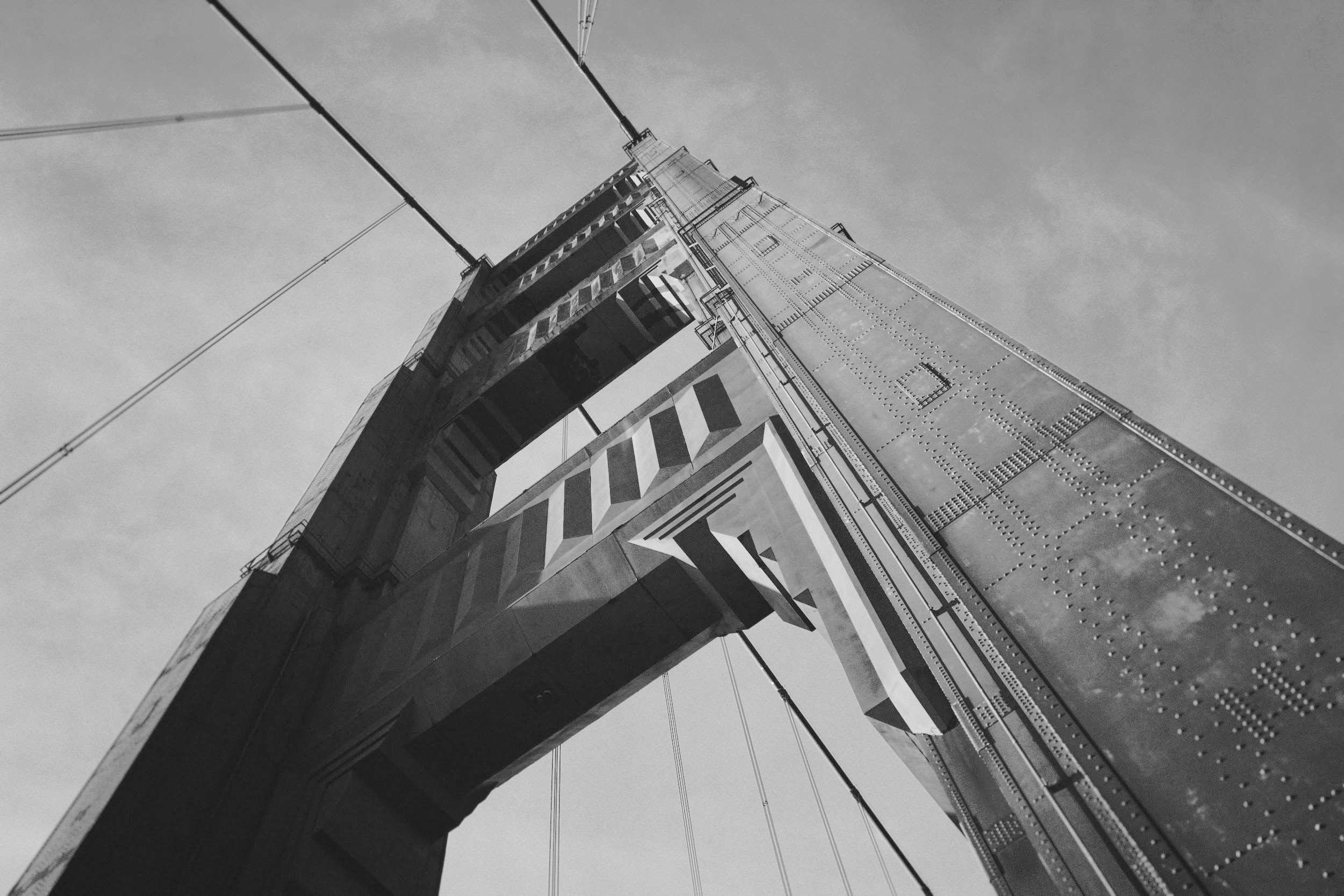 Thanks!
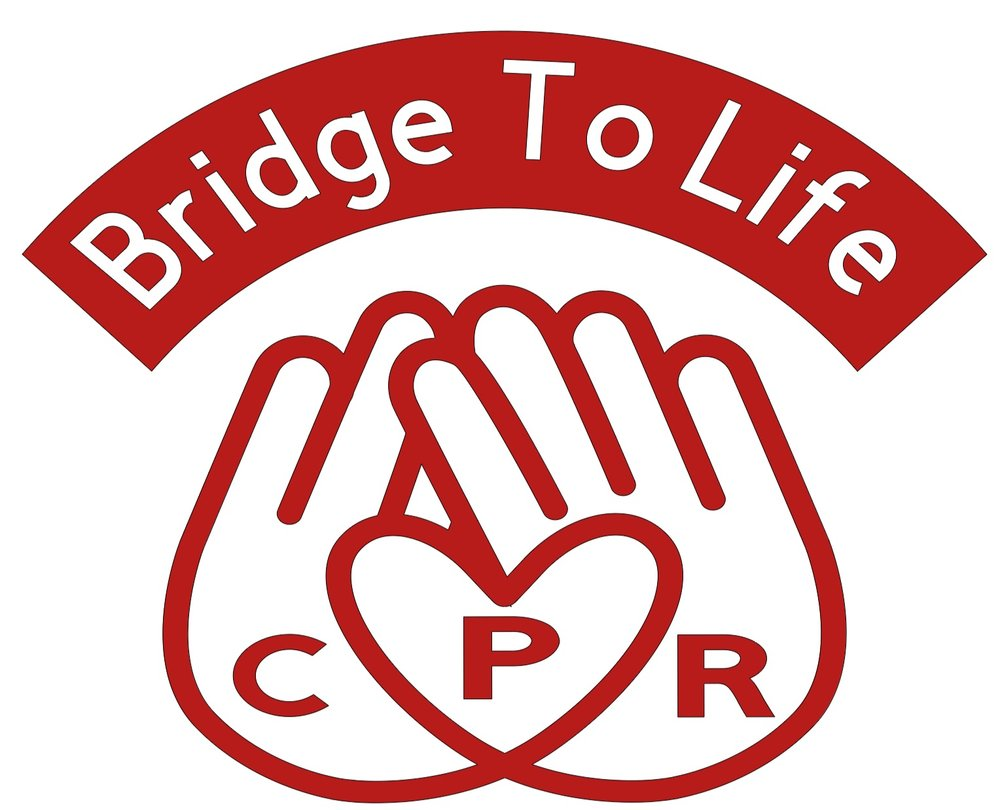 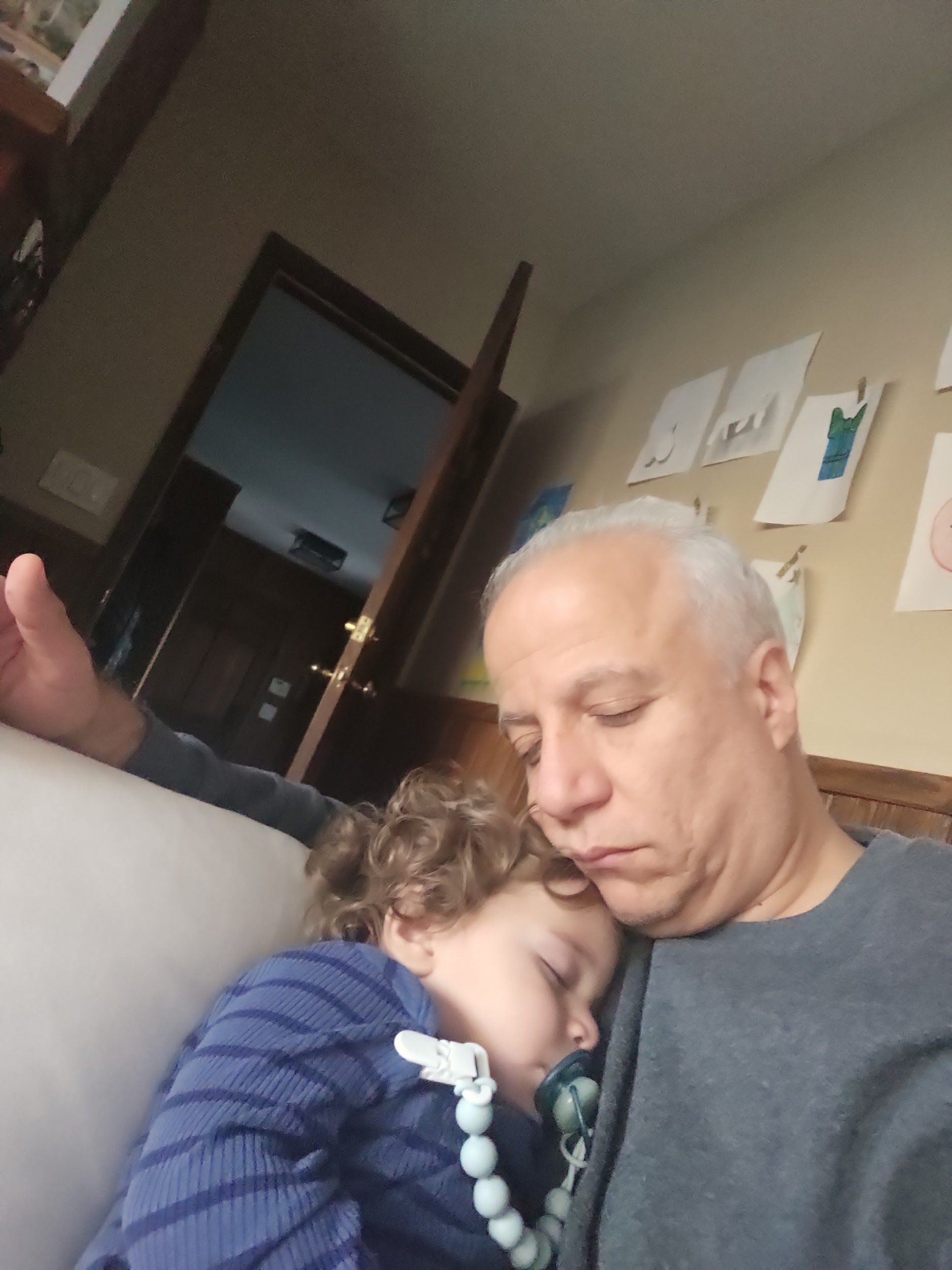